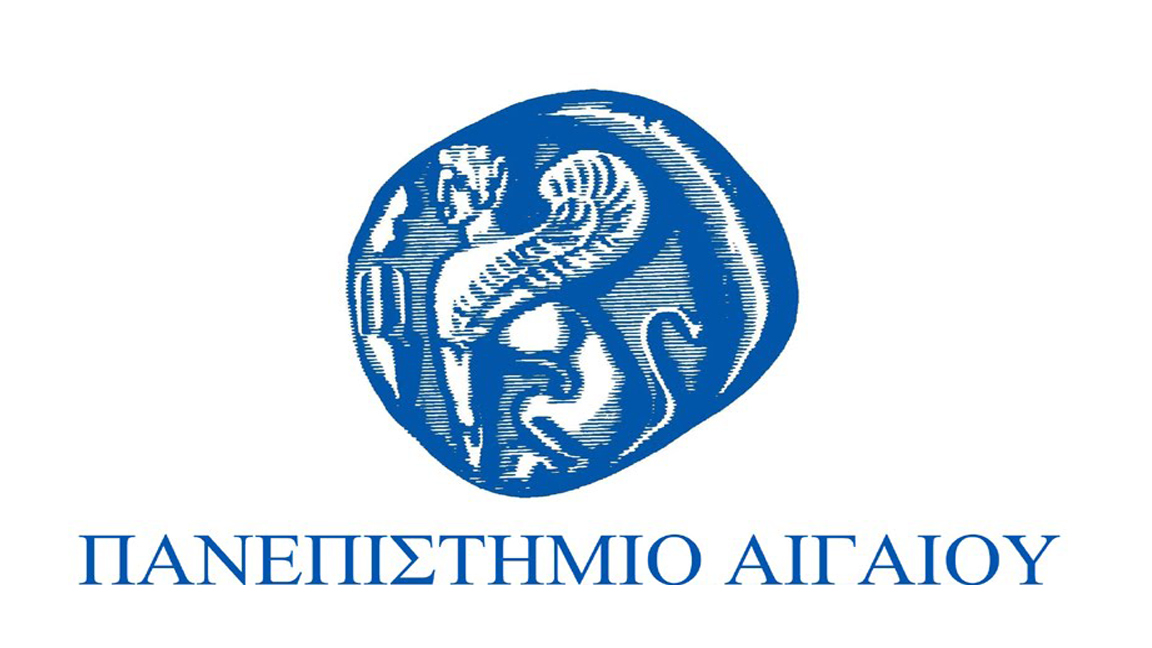 Αειφόρος σχεδίαση
Ενότητα 1: Εισαγωγή
Σπυρίδων Μποφυλάτος 
Τμήμα Μηχανικών Σχεδίασης Προϊόντων και Συστημάτων
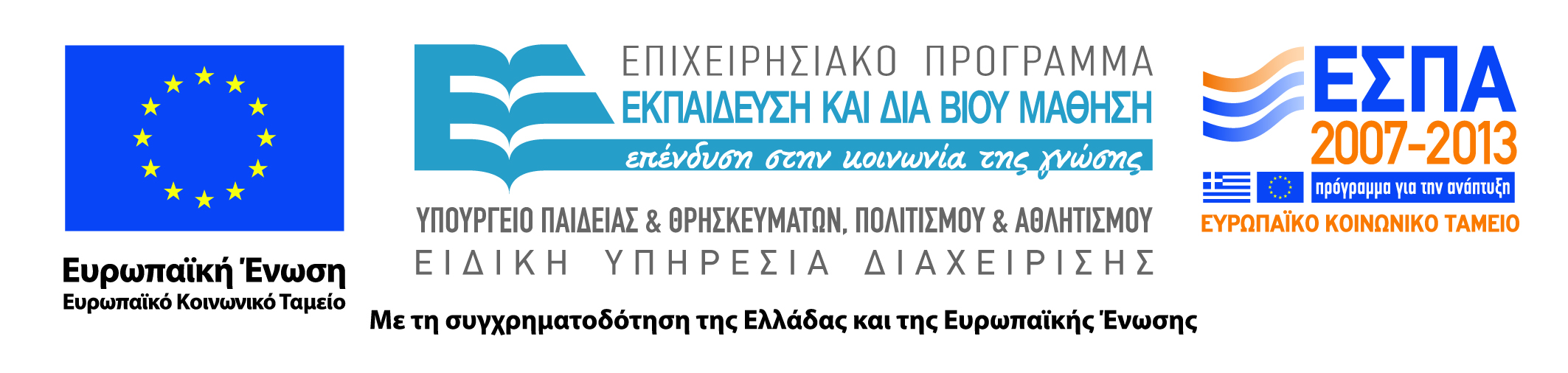 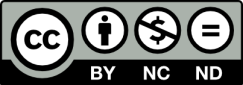 Άδειες Χρήσης
Το παρόν εκπαιδευτικό υλικό υπόκειται σε άδειες χρήσης Creative Commons. 
Για εκπαιδευτικό υλικό, όπως εικόνες, που υπόκειται σε άλλου τύπου άδειας χρήσης, η άδεια χρήσης αναφέρεται ρητώς.
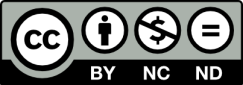 2
Χρηματοδότηση
Το παρόν εκπαιδευτικό υλικό έχει αναπτυχθεί στα πλαίσια του εκπαιδευτικού έργου του διδάσκοντα.
Το έργο «Ανοικτά Ακαδημαϊκά Μαθήματα στο Πανεπιστήμιο Αιγαίου» έχει χρηματοδοτήσει μόνο τη αναδιαμόρφωση του εκπαιδευτικού υλικού. 
Το έργο υλοποιείται στο πλαίσιο του Επιχειρησιακού Προγράμματος «Εκπαίδευση και Δια Βίου Μάθηση» και συγχρηματοδοτείται από την Ευρωπαϊκή Ένωση (Ευρωπαϊκό Κοινωνικό Ταμείο) και από εθνικούς πόρους.
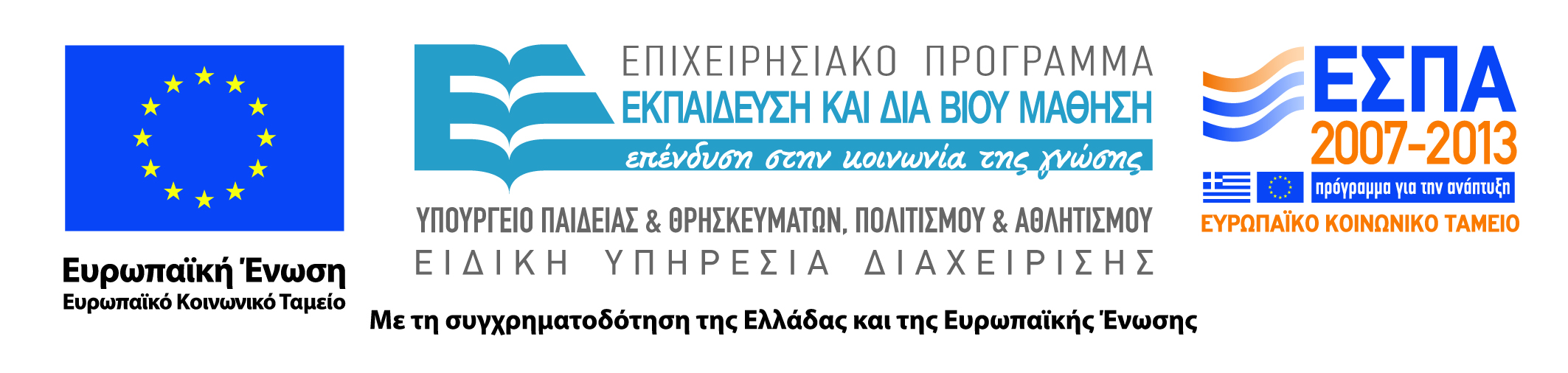 3
Αειφόρος σχεδίαση Εισαγωγή
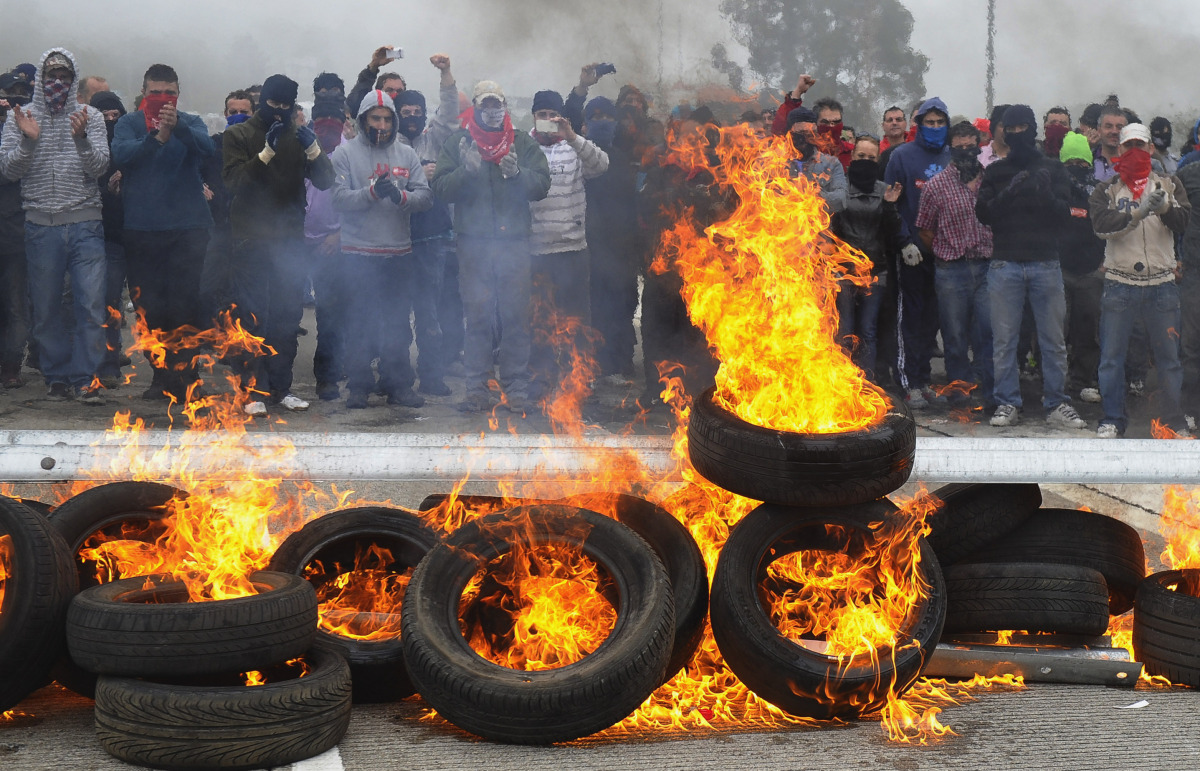 “Είθε να ζήσεις σε ενδιαφέροντες καιρούς”
(Αγγλική κατάρα)
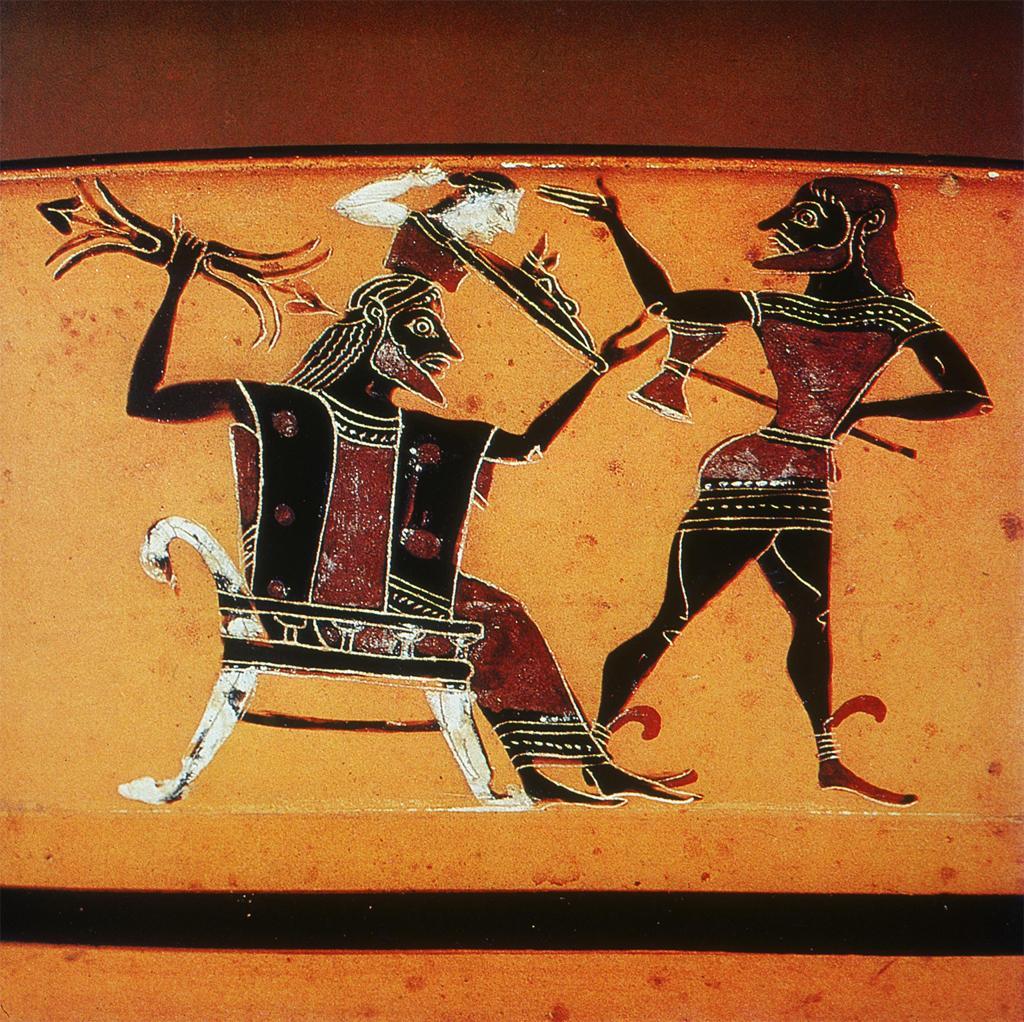 Η οδύνη είναι κομμάτι κάθε τοκετού
[Speaker Notes: Zeus – Ifaistos – Athena]
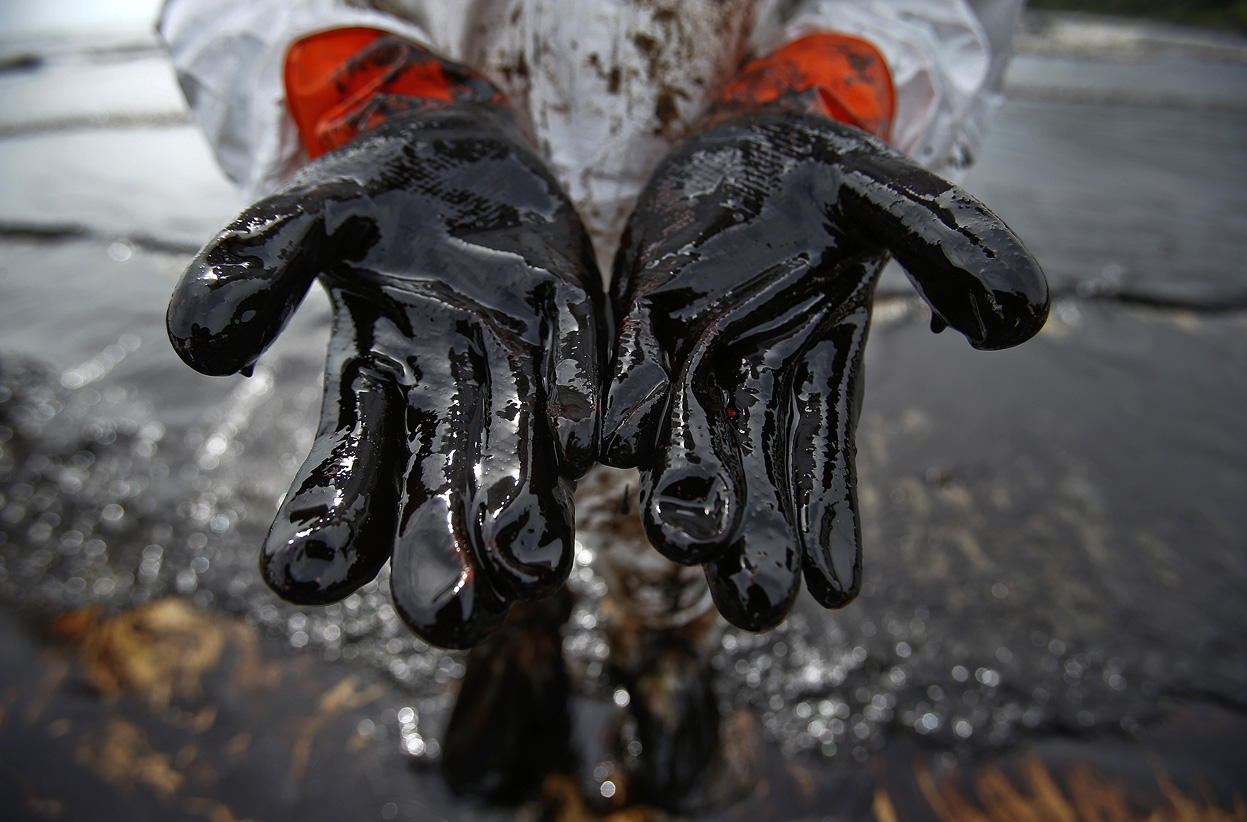 “Κάθε κίνημα πρέπει να περάσει από τρία στάδια: γελοιοποίηση, διάλογος, υιοθέτηση.”
John Stuart Mill
[Speaker Notes: Envrinomentalism gaining  tracktion due to our fuckups also spacemen going to space and taking photos also silent spring]
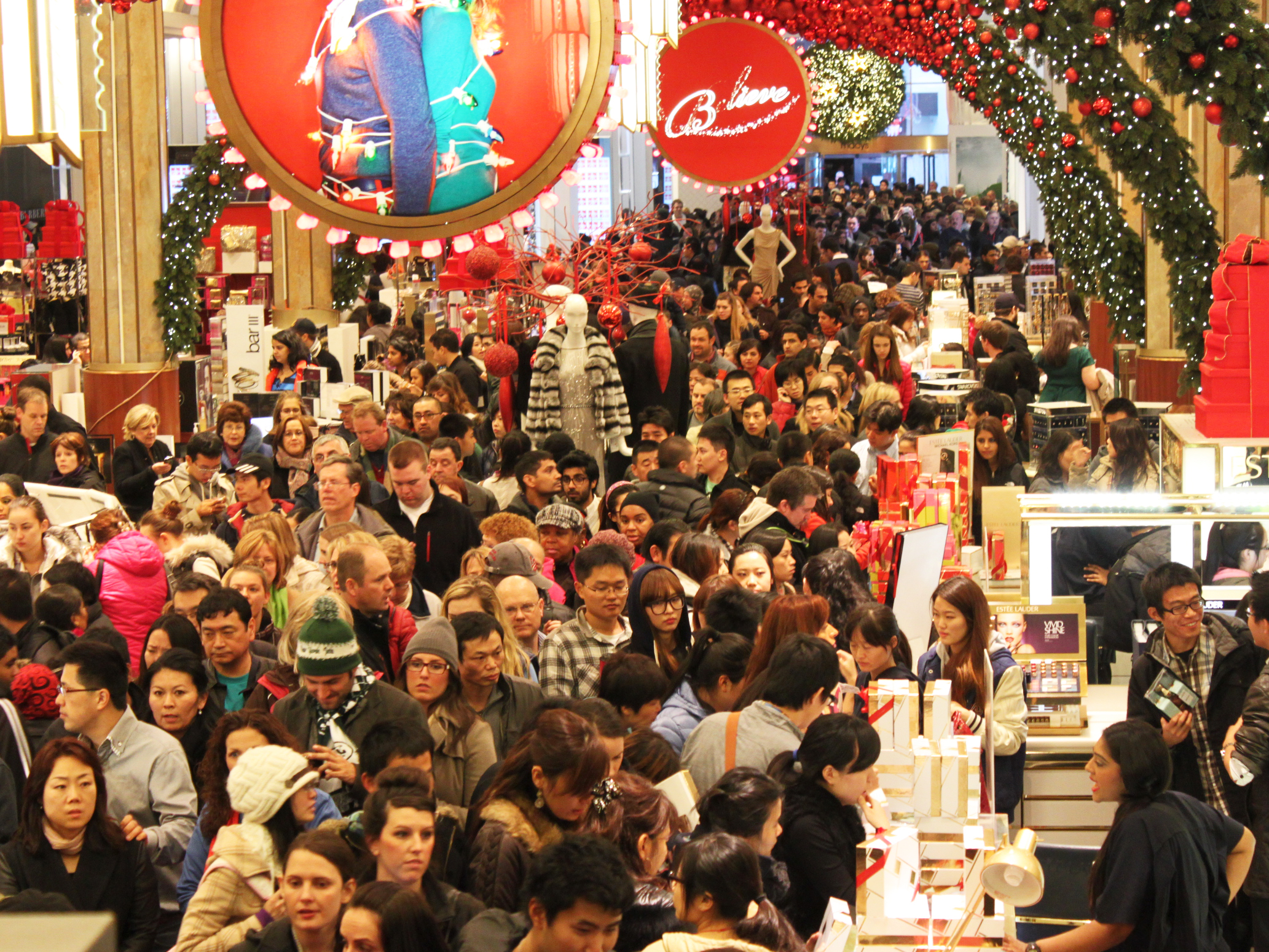 “Σε μια καταναλωτική κοινωνία, η κοινωνική ζωή δεν έχει να κάνει με το "είναι", αλλά με το "έχειν"; το θέαμα χρησιμοποιεί την εικόνα για να μεταδώσει αυτό που οι άνθρωποι χρειάζονται και πρέπει να έχουν.”
Guy Debord
[Speaker Notes: Consumption as an addiction
The good life
Being and having and flourishing]
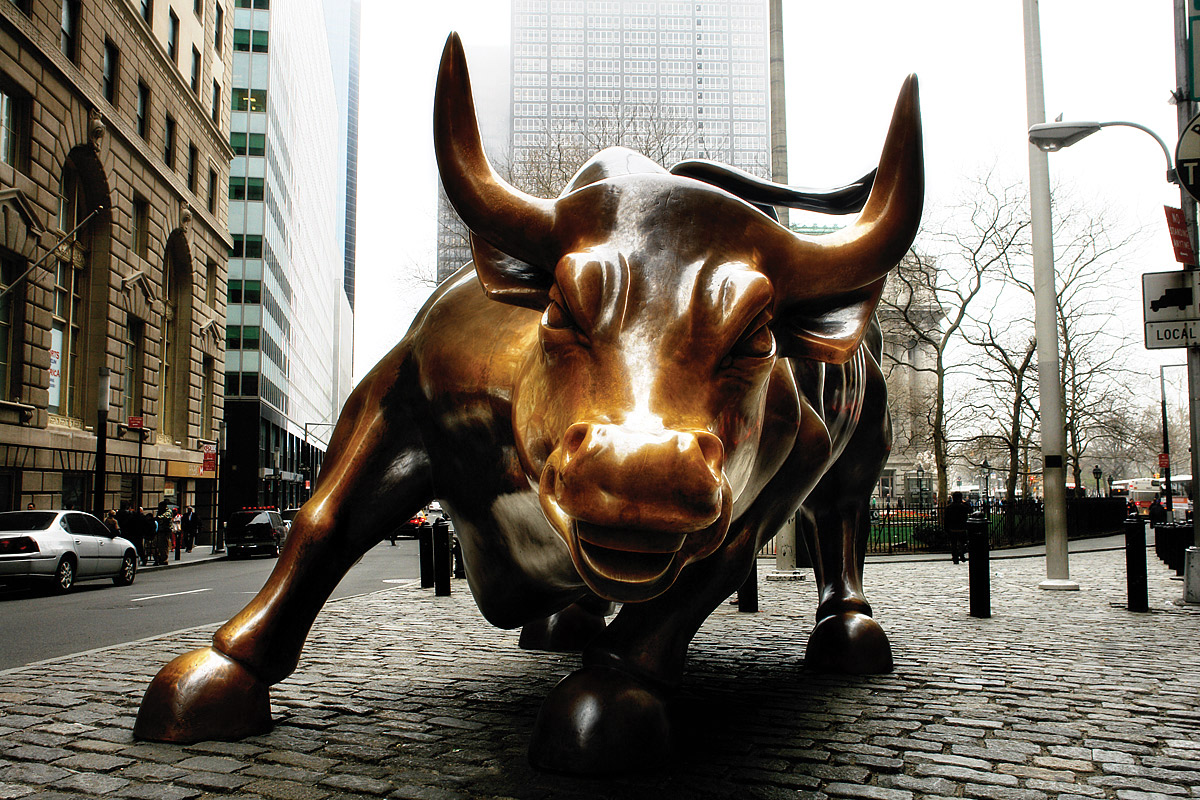 “Η πραγματική οικονομία για να γίνει μια απόφυση στις τις κερδοσκοπικές φούσκες που υποστηρίζονται από τον χρηματοπιστωτικό τομέα” 
Andre Gortz
[Speaker Notes: Symbolic economy, made up money taking charge of our lives
Creating value in symbolic artifacts reducing the value of physical artifacts.]
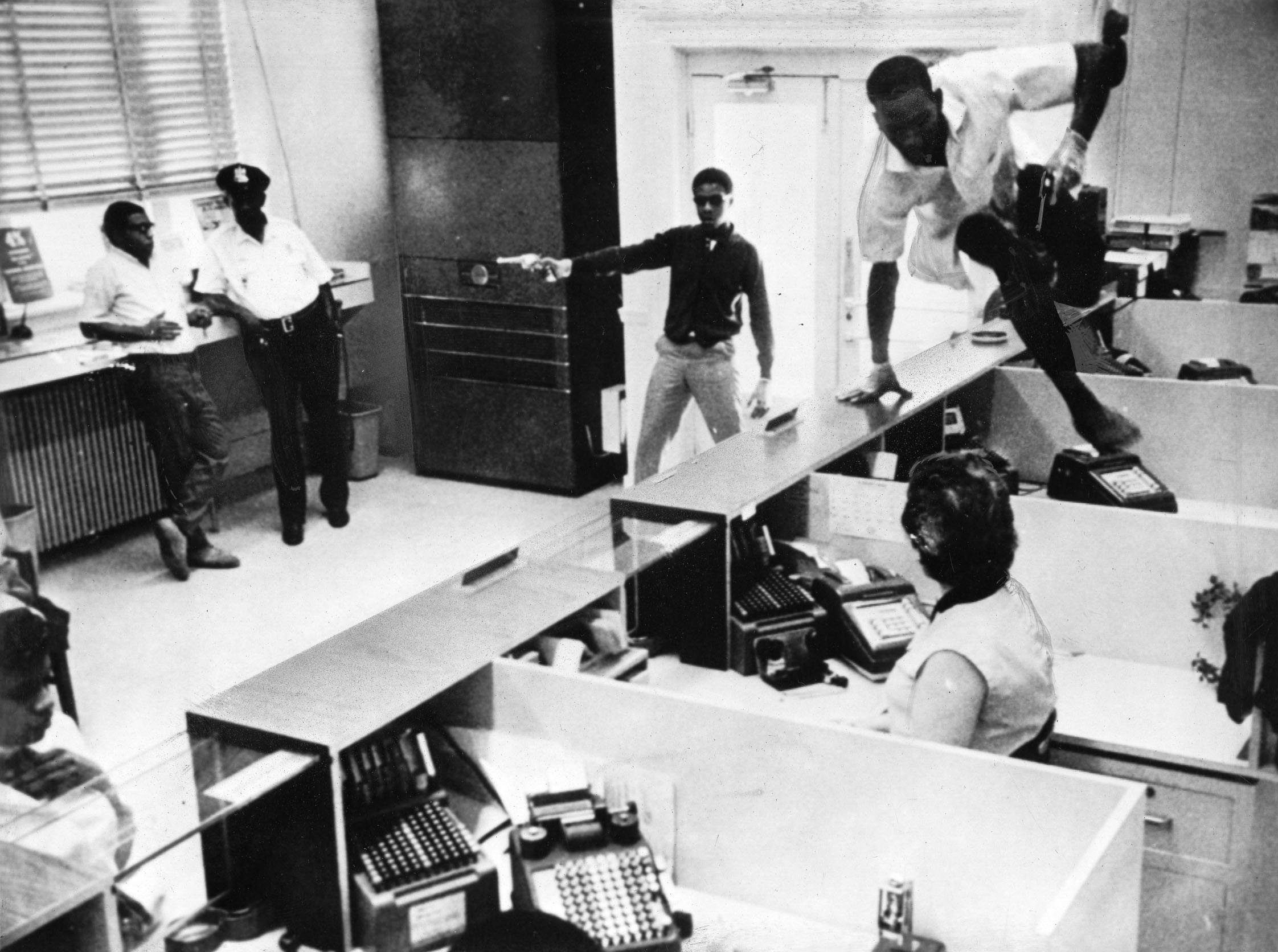 “La propriété c'est le vol!” 
 Pierre-Joseph Proudhon
[Speaker Notes: Commodity fetishism
Status symbols
Not a natural part of the human condition, see nomads
Marxism did not transcend this either
Material culture
Maslow or Max neef]
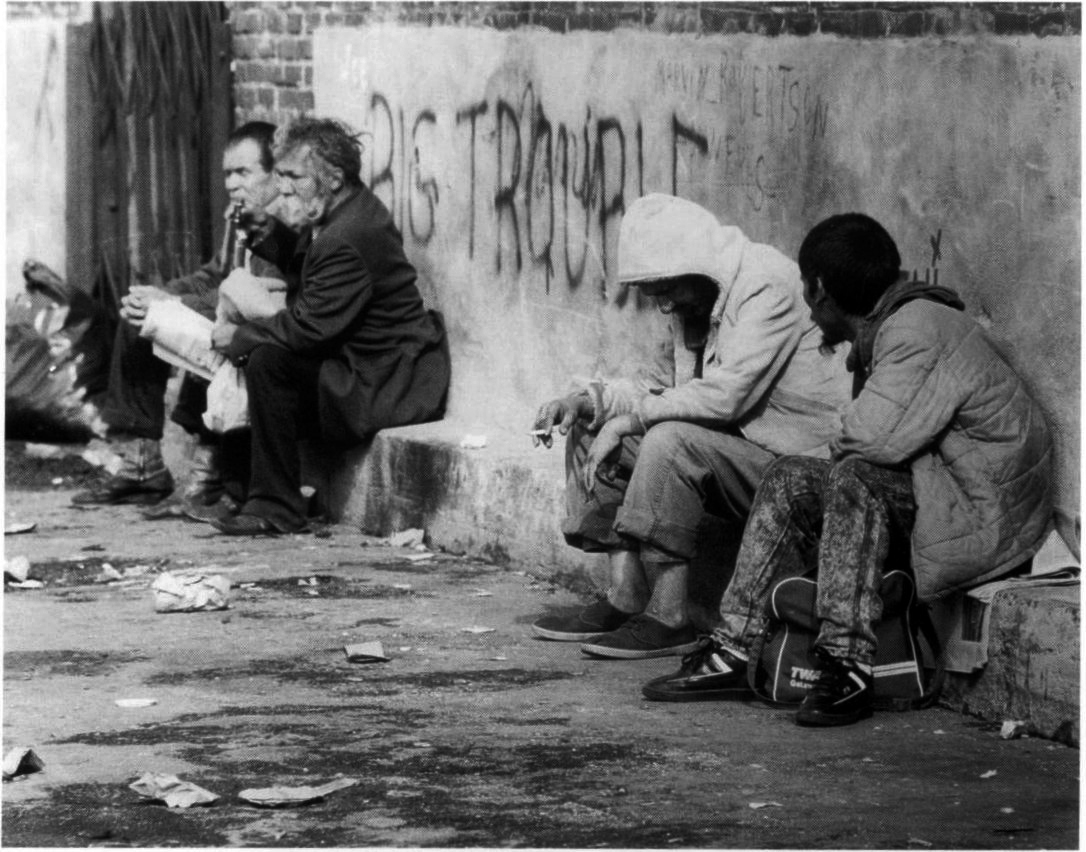 Η ήρεμη θάλασσα ποτέ δεν έβγαλε επιδέξιους ναυτικούς.
[Speaker Notes: Divisions between rich and poor keep growing in developed and developing countries
A new age of rational(ised) insanity]
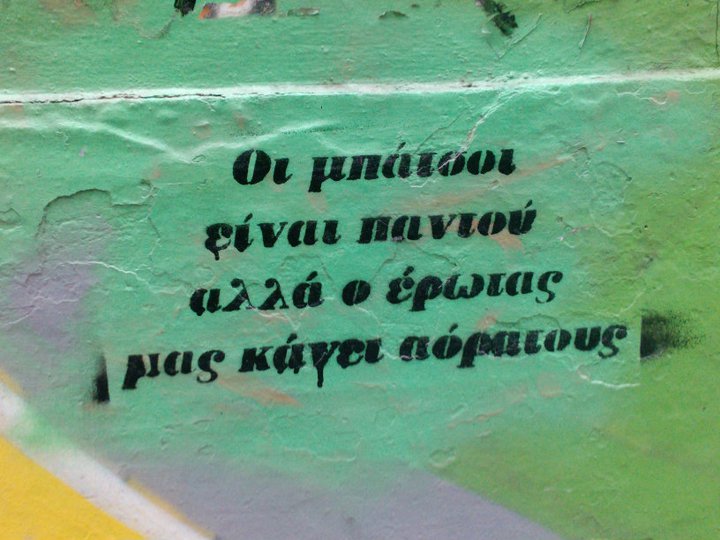 “Οι πρόσφατες κοινωνικές εκρήξεις αντιτίθενται και διαμορφώνουν την ηγεμονική ιδεολογία της οποίας βασική λειτουργία είναι να κάνει ουδέτερες τις επαναστατικές διαστάσεις αυτών των γεγονότων.”Slavoj Zizek
[Speaker Notes: Capitalism with a human face 
May 68]
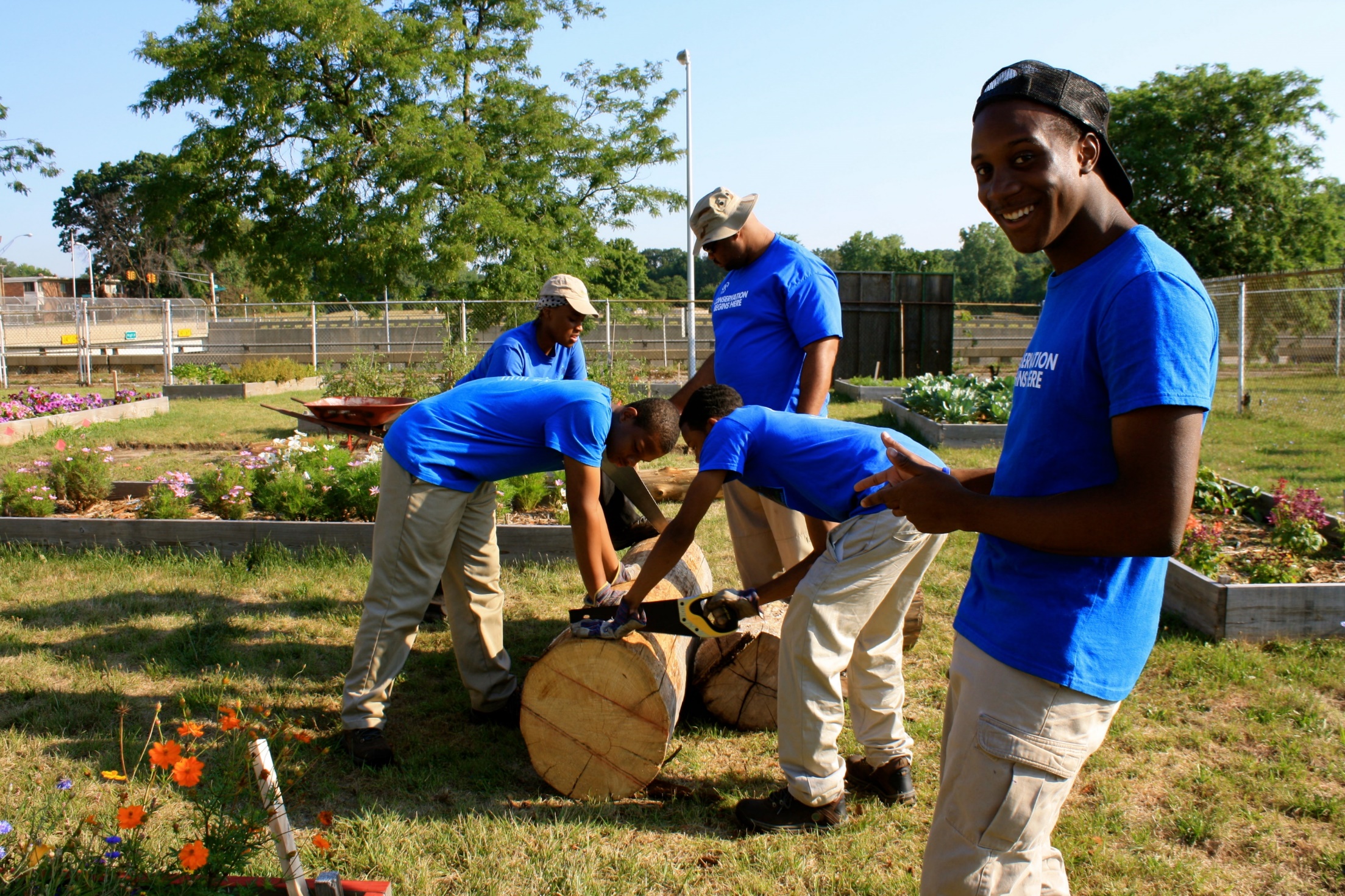 “Βιώνουμε το μεγαλύτερο κοινωνικό κίνημα στην ιστορία, ένα κίνημα που αποκαθιστά τη δικαιοσύνη τη χάρη και την ομορφιά στον κόσμο”
Paul Hawken
[Speaker Notes: Grassroots self-organized different
This is happening it is not about to happen]
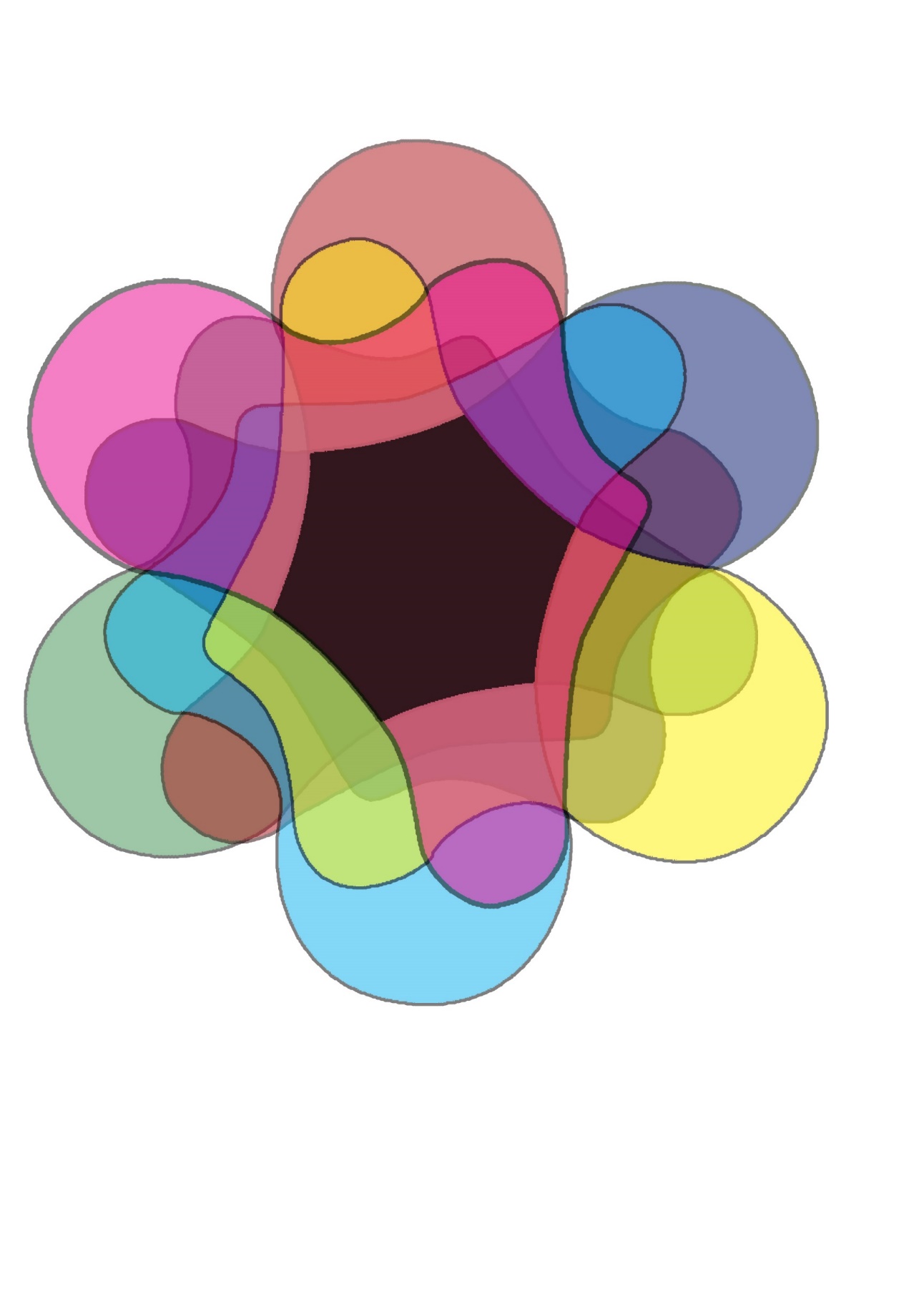 “Ανάδυση”
[Speaker Notes: Holistic, Social, Cyclic, Safe, Effective and Local]
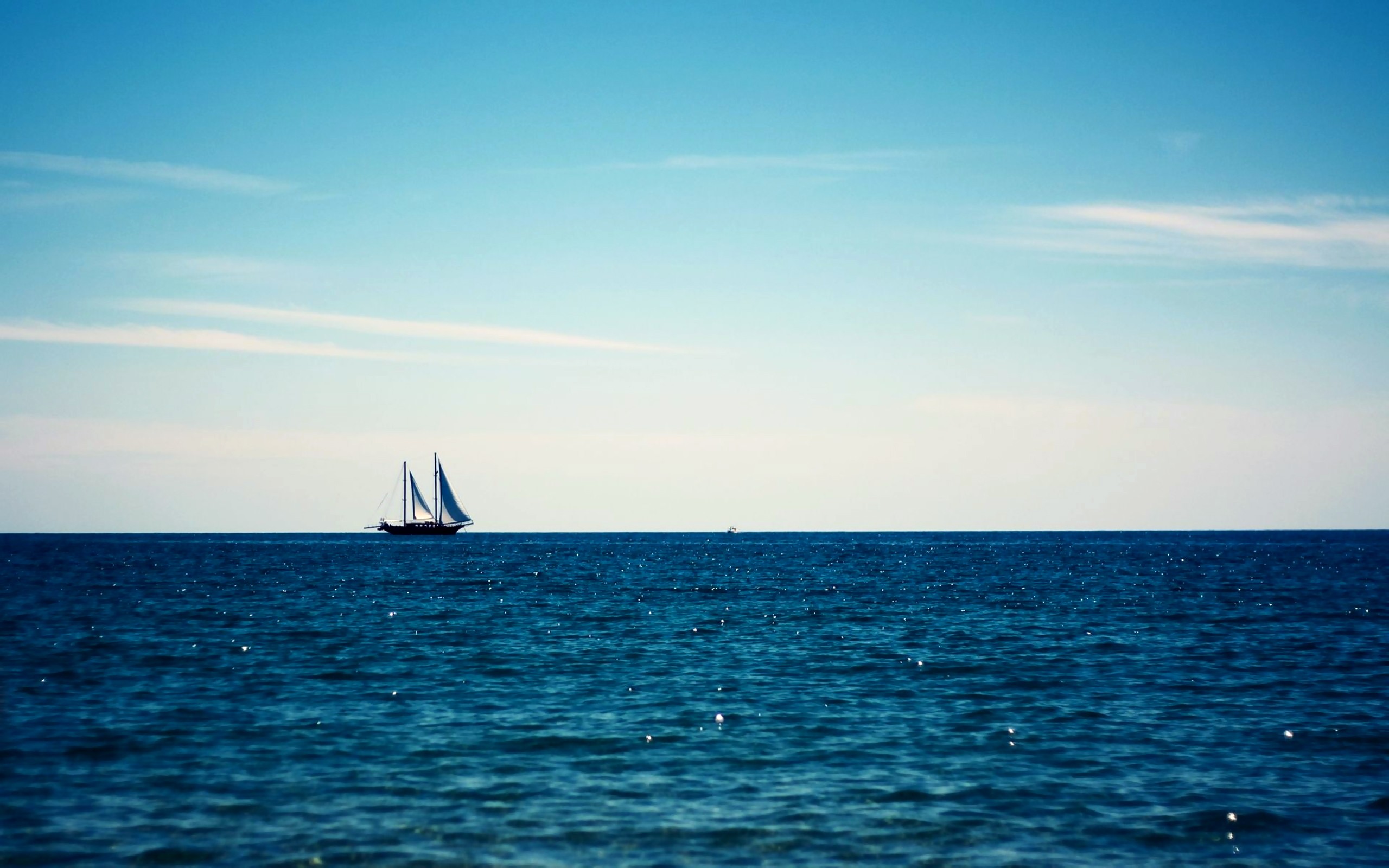 “Σα βγεις στον πηγαιμό για την Ιθάκη, να εύχεσαι να ναι μακρύς ο δρόμος, γεμάτος περιπέτειες, γεμάτος γνώσεις.”
Κ. Π. Καβαφής
[Speaker Notes: Sustainability is the Ithaka of our times. We might never but…]
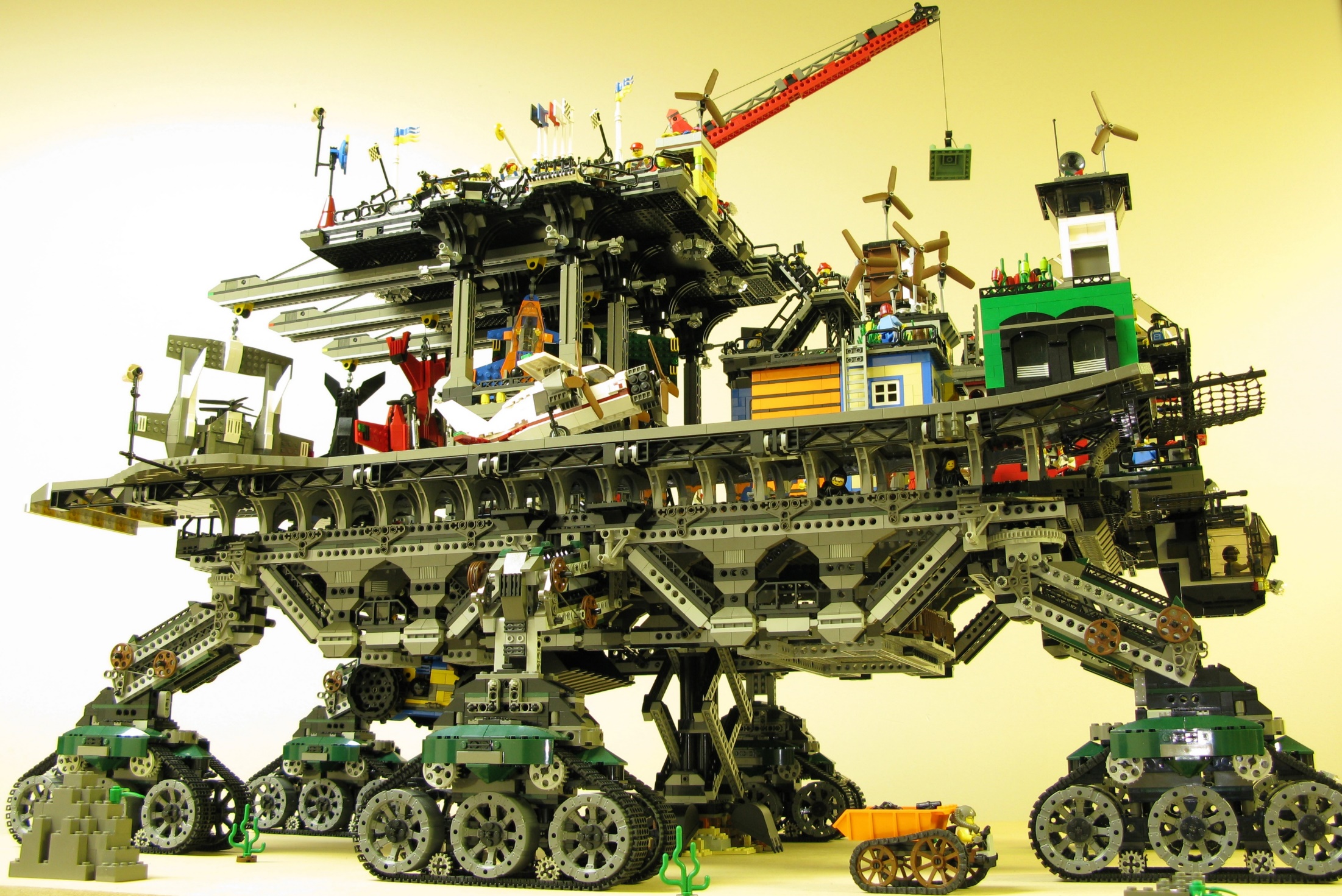 “Το όλον είναι μεγαλύτερό από το άθροισμα των επιμέρους μερών του.”
Αριστοτέλης
[Speaker Notes: Holistic deconstruction if possible
Reductionism and determinism are part of the previous era]
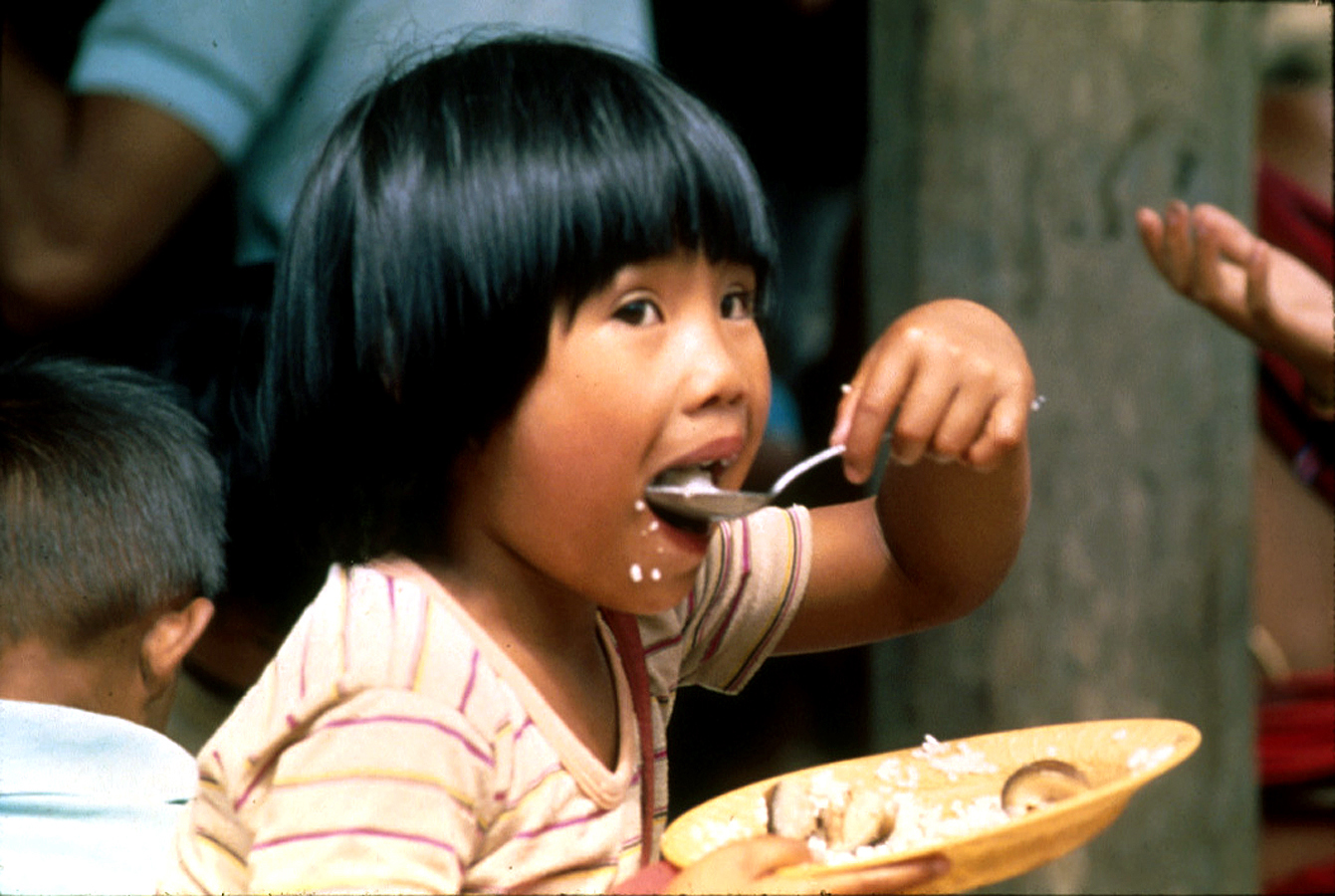 “Οι ιδέες δεν γεμίζουν την κοιλιά με φαΐ”
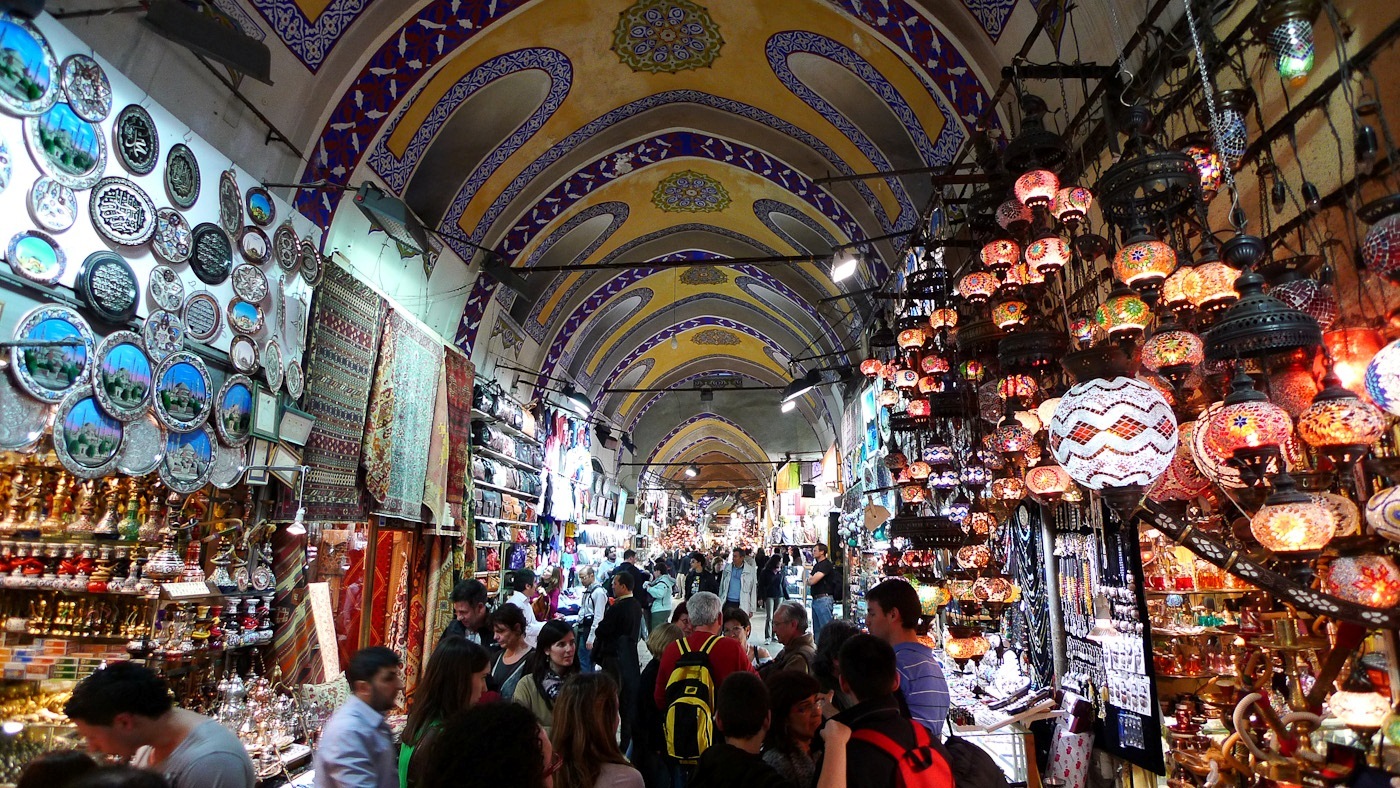 “Στο Ηνωμένο Βασίλειο μεταξύ του 2011 και του 2013, 1.74 δισεκατομμύρια βρετανικές λίρες ανέκυψαν από την Εναλλακτική αγορά.”
Nesta 2013
[Speaker Notes: Donation–based crowdfunding/Peer–to–peer online fundraising 
Peer–to–peer lending 
Peer–to–business lending
Invoice trading 
Equity–based crowdfunding
Reward–based crowdfunding
Debt–based securities
Revenue/Profit sharing crowdfunding
Microfinance/Community
Shares
Crypto-currency]
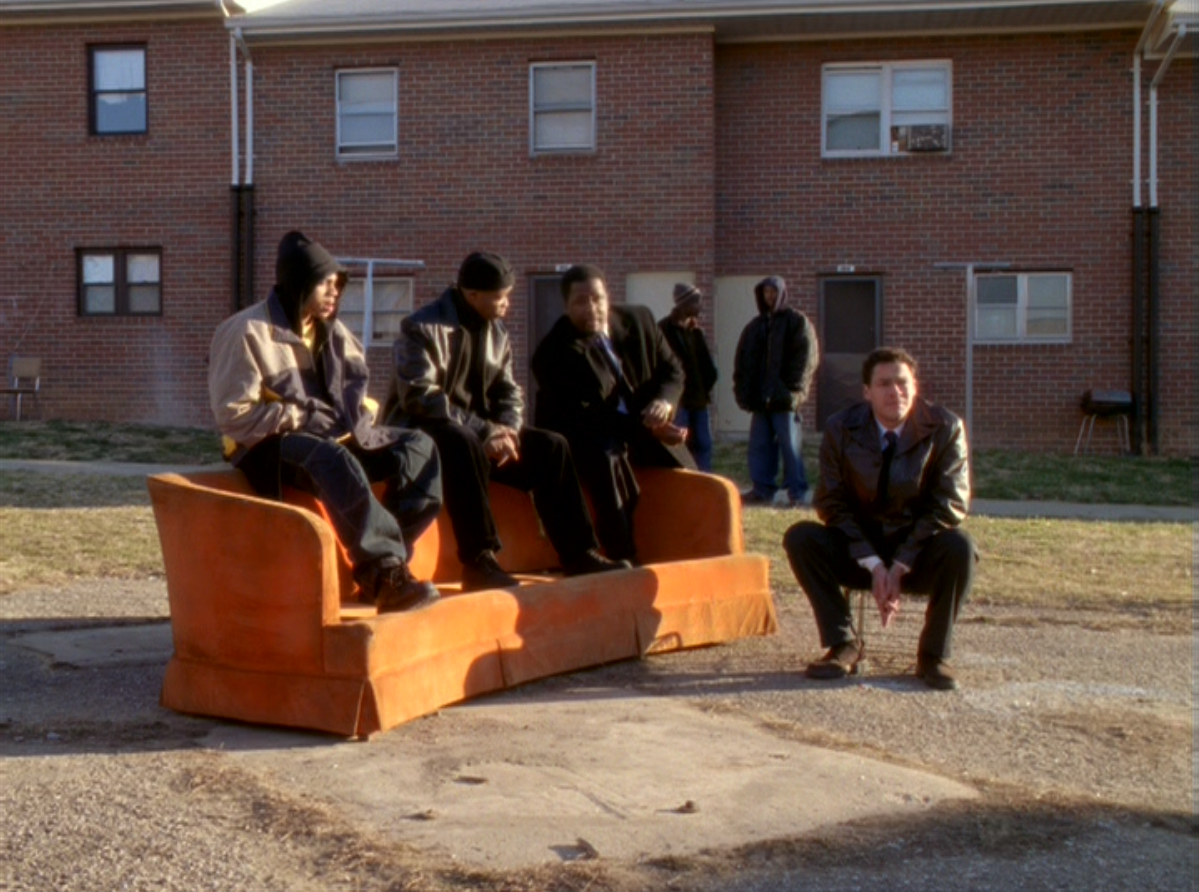 “Οι αποκλίνοντες επιχειρηματίες εμφανίζουν αξιοσημείωτη εφευρετικότητα, πρωτοποριακές μεθόδους και τις βέλτιστες πρακτικές από τις οποίες μπορούμε να μάθουμε από και να τις εφαρμόσουμε στο δικό μας κόσμο."
Alexa Clay and Kyra Maya Phillips
[Speaker Notes: Misfit economy
Uber and AirBnB vs the state (social Darwinism?) or the hegemony trying to control emerging new models
Emerging economies]
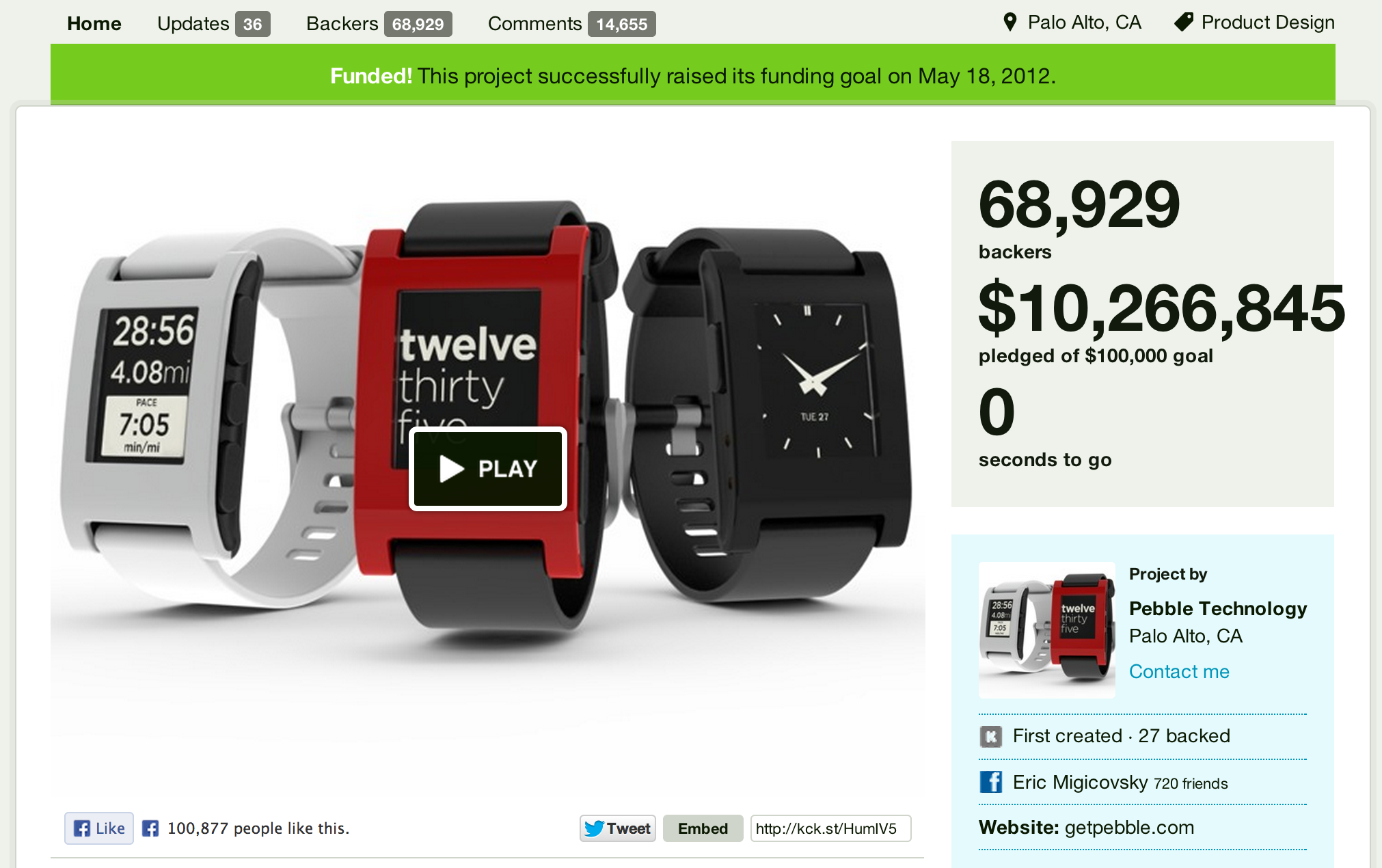 “  Οι πολίτες πρέπει να ασκήσουν το ρόλο τους ως την εμπροσθοφυλακή της δημοκρατίας.”
Archon Fung
[Speaker Notes: Democratising innovation
Pre selecting what you want
Stepping stone
Start-ups and new ways of working]
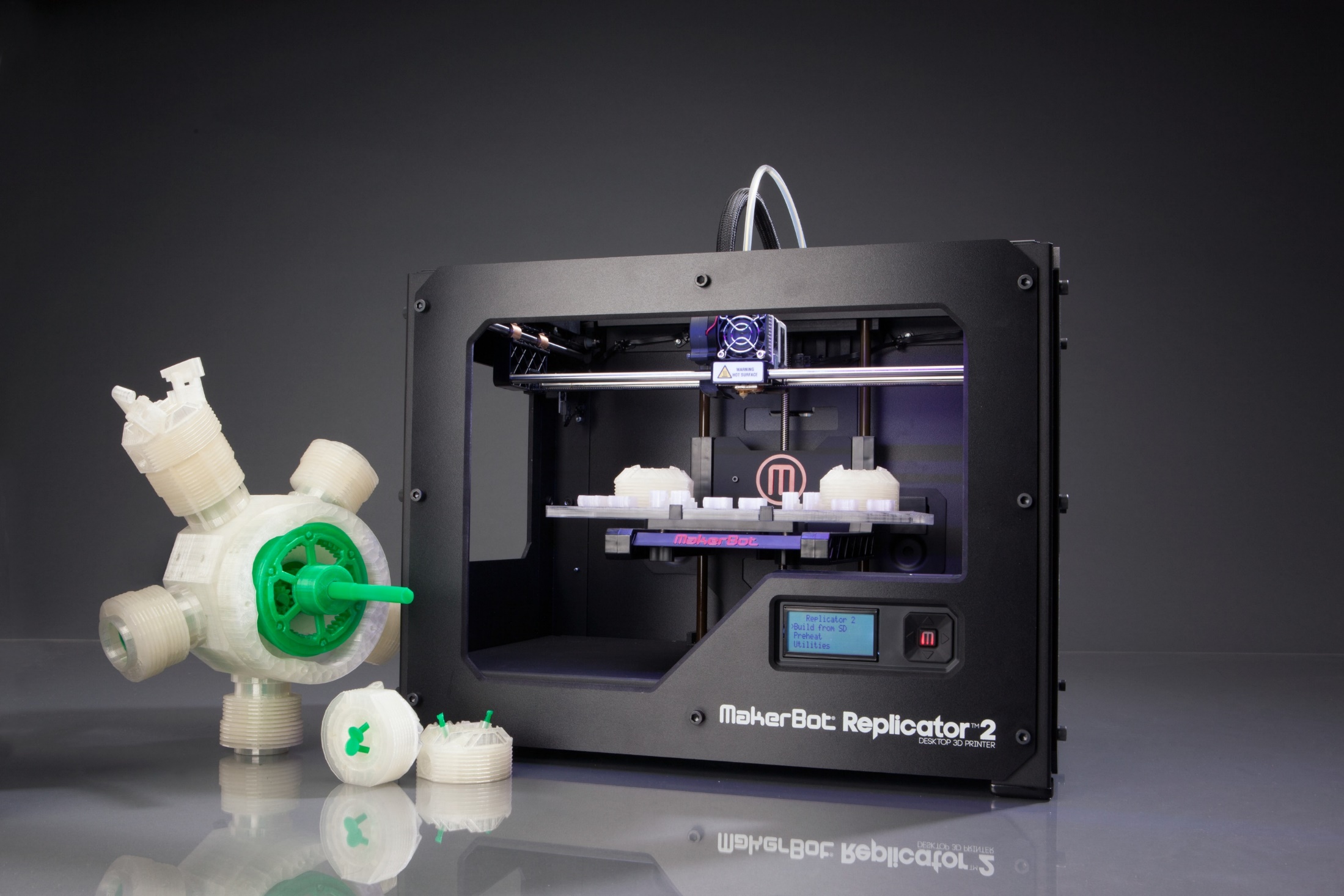 “Στο παρελθόν, η τέχνη διασπάστηκε από τους τεχνίτες και η μαζικής παραγωγή μετετρεψε άτομα από τους δημιουργούς σε καταναλωτές. Στο μέλλον, θα υπάρξει καθολική αυτο-παραγωγή μοριακών κατασκευαστων. Στο παρόν, η προσωπική κατασκευή βρίσκεται ήδη εδώ.”
Neil Gershenfeld
[Speaker Notes: 3d printing cnc 3d scanning open electronics 
Fab labs
Shapeways
How does that affect out]
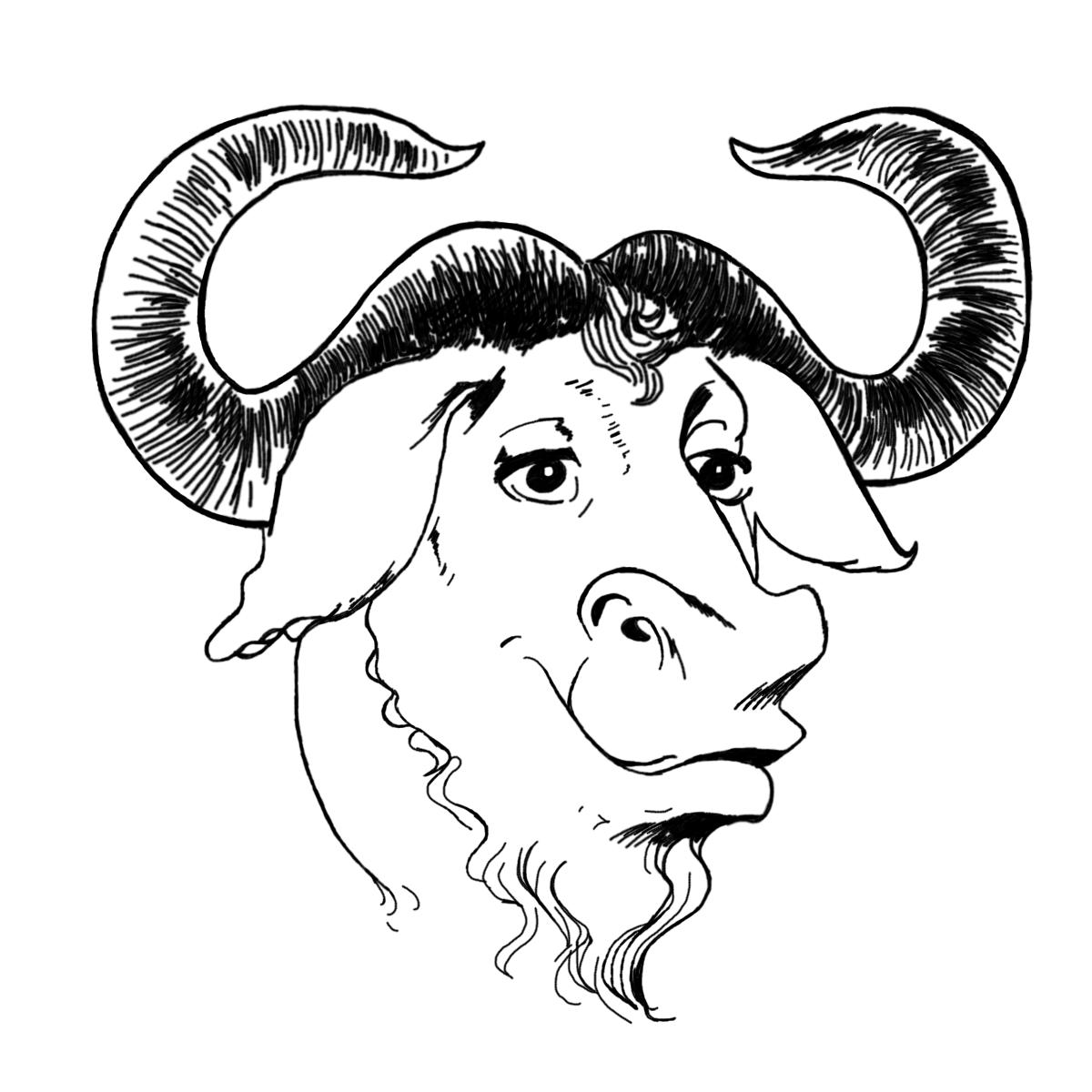 “Η τρίτη βιομηχανική επανάσταση χαρακτηρίζεται από την επακόλουθη συνεργατική εποχή, την δημιουργική οικονομία, την διαδραστικότητα μεταξύ ίσων, το κοινωνικό κεφάλαιο, τη συμμετοχή σε ανοιχτούς χώρους ελευθέρας χρήσεως και την πρόσβαση στις κοινωνικά δίκτυα.”
Jeremy Rifkin 2011
[Speaker Notes: Open design
Ideological part
Wisdom of crowds]
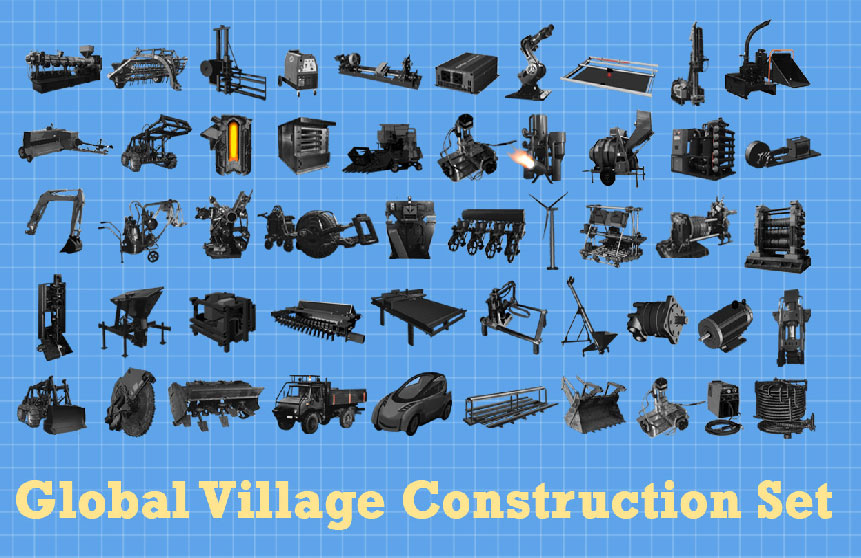 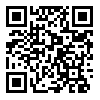 “.”
[Speaker Notes: Open source challenges existing material culture and the institution of property
And improves designs
But what about accountability?]
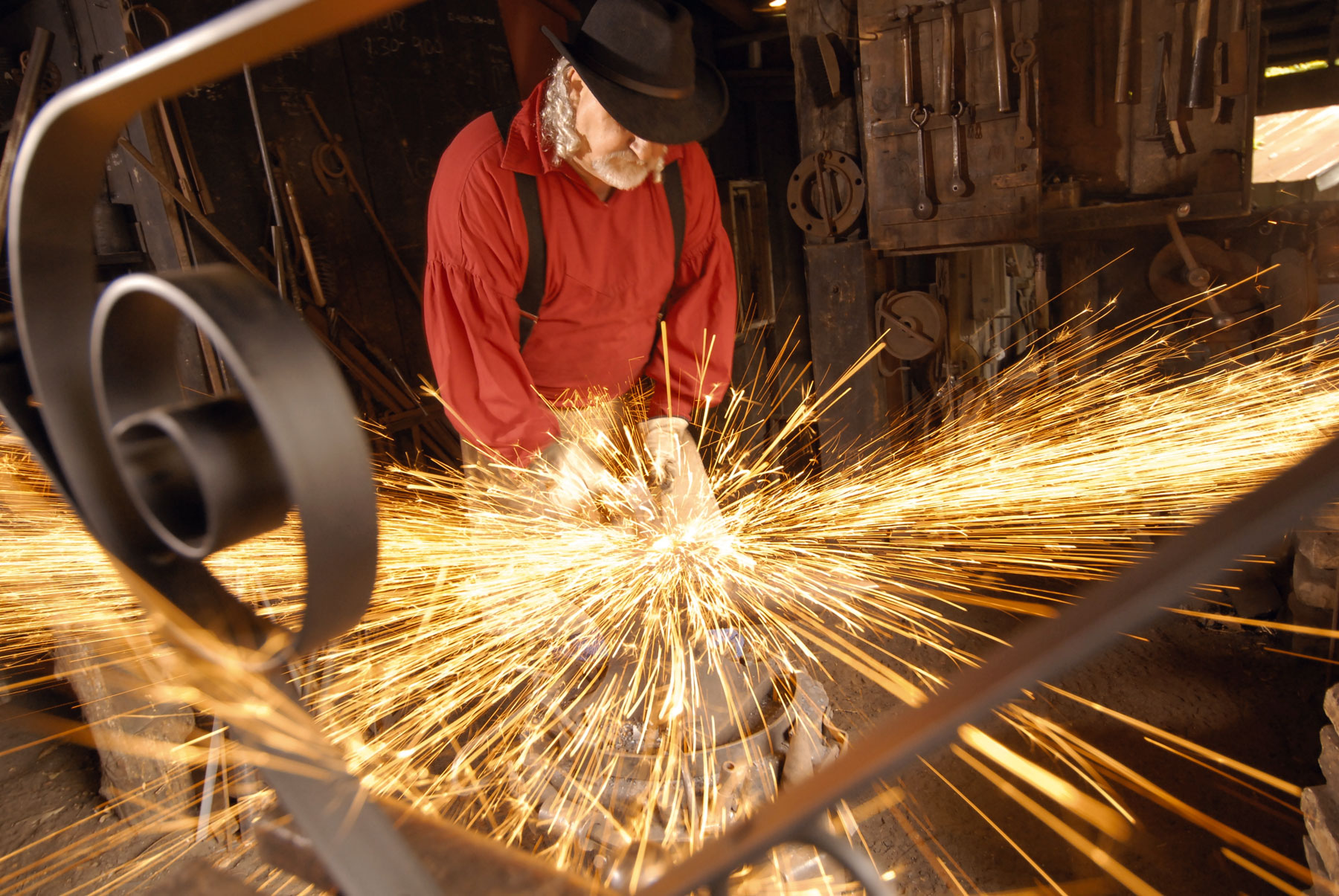 “Η χειρωνακτική τέχνη παράγει μια ποιοτική πραγματικότητα ενός συγκεκριμένου χαρακτήρα, τόσο στην ίδια την εργασία όσο και στα αντικείμενα που παράγει.”
Tony Fry
[Speaker Notes: Co-design craft?
New (old) material culture
repair]
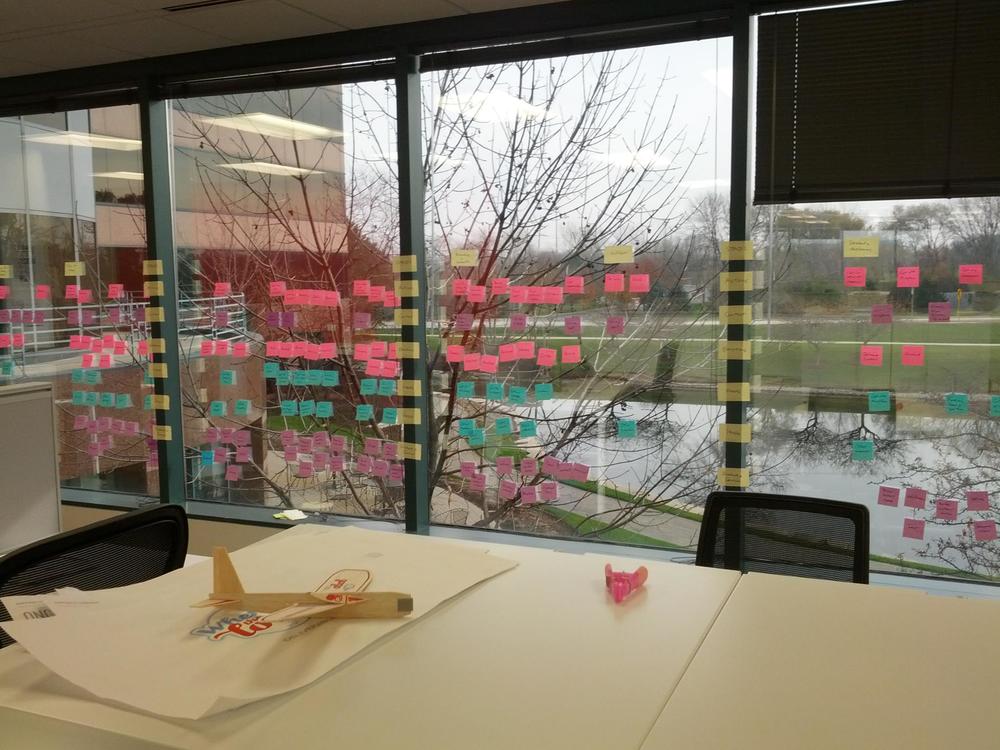 “Τα ανεπίλυτα προβλήματα δεν έχουν απαριθμήσιμο (ή εξαντλητικά περιγράψιμο) χώρο πιθανών λύσεων, ούτε υπάρχει μια καλή περιγραφή του συνόλου των επιτρεπόμενων ενεργειών που μπορούν να ενσωματωθούν”
Horst Rittel 1973
[Speaker Notes: Intangibility 
Inseparability 
Heterogeneity
Perishability
Service design is craft practice]
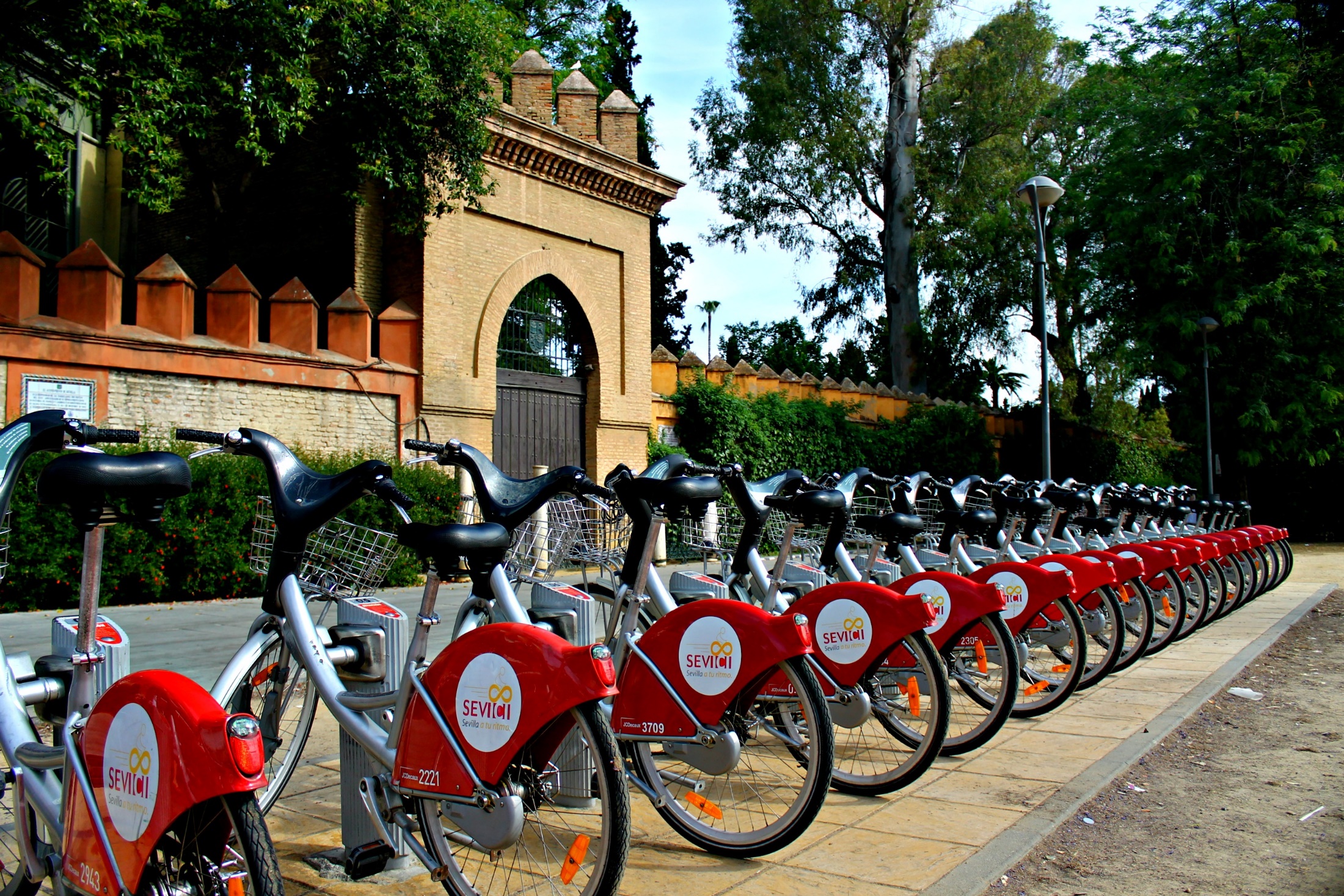 Από άτομα σε bits
[Speaker Notes: Atoms to bits
Sharing economy]
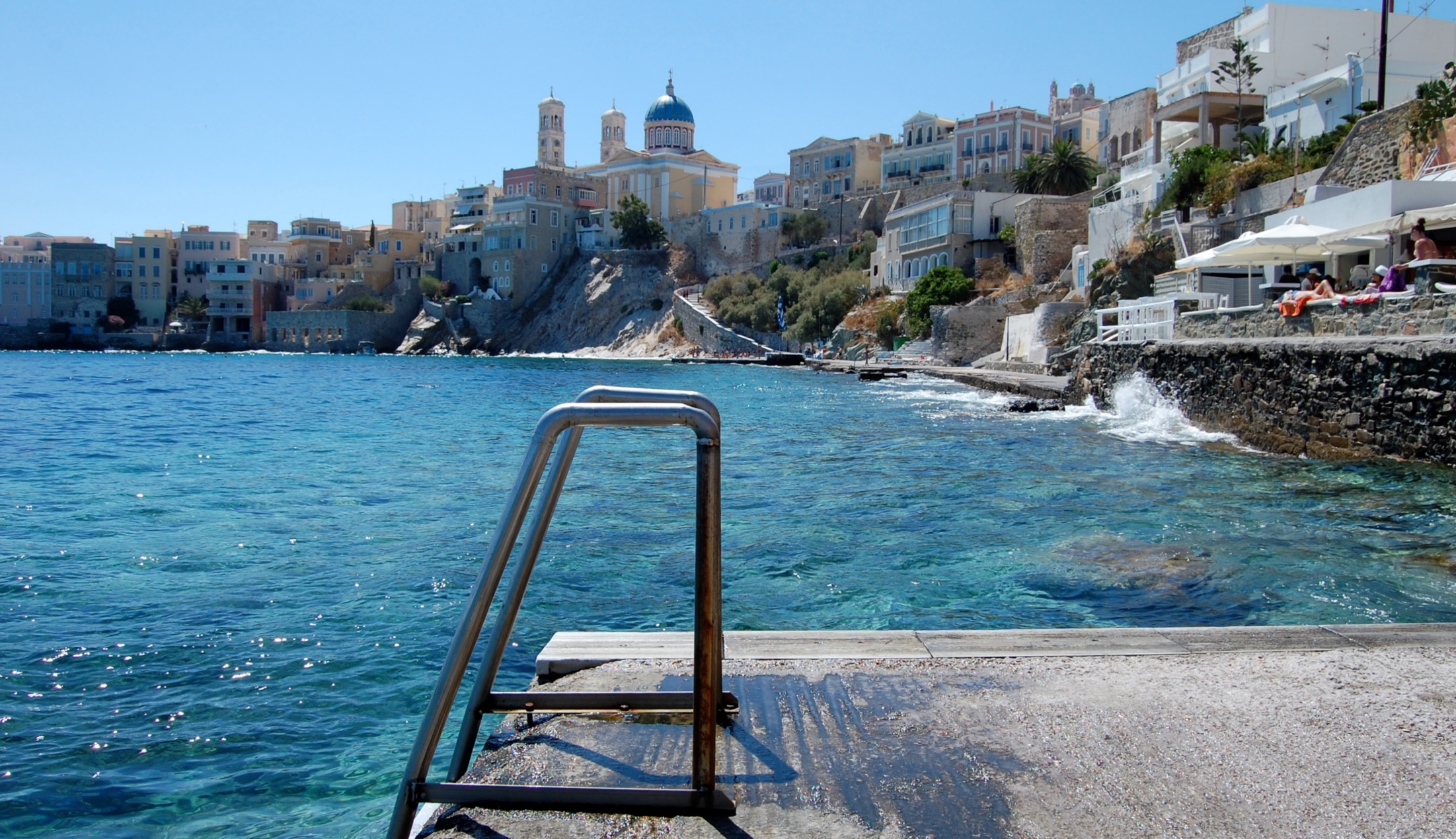 Κοινωνική καινοτομία.
[Speaker Notes: Social innovation is broader than it was when it first started.]
Βιβλιογραφία
Debord, G. (1994). The society of the spectacle. New York: Zone Books.
Fry, T. (2009). Design futuring. Oxford: Berg.
Fung, A. (2004). Empowered participation. Princeton, N.J.: Princeton University Press.
Gershenfeld, N. (2005). Fab. New York: Basic Books.
Gorz, A. (2010). Ecologica. London: Seagull Books.
Hawken, P. (2007). Blessed unrest. New York: Viking.
Mill, J., & Ashley, W. (1965). Principles of political economy. New York: A.M. Kelley, bookseller.
Neuwirth, R. (2011). Stealth of nations. New York: Pantheon Books.
Proudhon, P. (1970). Selected writings of Pierre - Joseph Proudhon edited by Stewart Edwards. Macmillan.
Rifkin, J. (2011). The third industrial revolution. New York: Palgrave Macmillan.
Rittel H. & Webber M.(1974) Dilemmas in a General Theory of Planning, Policy Sciences, Vol. 4 
Žižek, S. (2010). Living in the end times. London: Verso.